Health Reform and Children in Medicaid
Barbara Edwards
Director
Disabled and Elderly Health Programs Group
Center for Medicaid and CHIP Services
Centers for Medicare & Medicaid Services
November 13, 2013
Children Under ACA: Medicaid & CHIP
400% FPL
Exchange Subsidies
241% FPL
Medicaid/CHIP Children
Varies by State
133% FPL
Medicaid Adults
0
Adults
Children
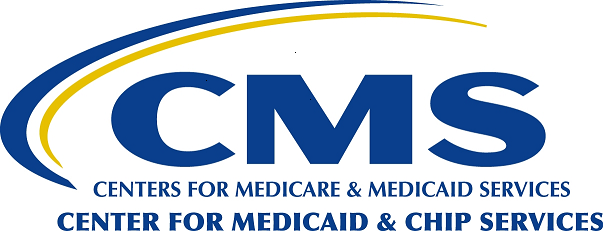 Medicaid Benefit – Ages 0-20
Early Periodic Screening Diagnosis and Treatment (EPSDT)
Mandates most Medicaid coverable services (1905(a) services), as needed to treat or ameliorate a child’s condition
Includes optional 1905(a) services (therapies, rehabilitation, including MH/SUD treatment, pharmacy, dental, vision, etc.) even if not otherwise covered by State Plan for adults
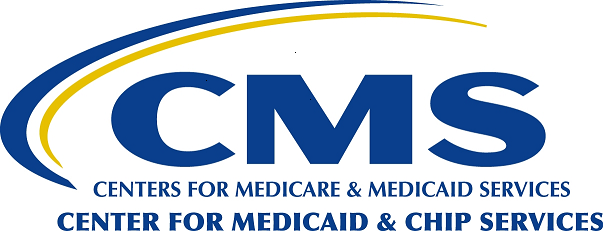 [Speaker Notes: Medicaid benefit for children (0 through 20) is Early Periodic Screening Diagnosis and Treatment (EPSDT)
EPSDT is an option under CHIP
Doesn’t include as a mandate non-1905(a) services (HCBS waiver services, health home, etc.)
Can we get a list of 1905a services?
Coverage of MH, SUD?]
ACA Benefit for Adults Ages 19 through 64
New Adult Group category up to 133% FPL (includes newly eligible and some existing categories) 
Medicaid benefit is Section 1937 Alternative Benefit Plan
Essential Health Benefits as a base for ABP
19 and 20 years olds: EPSDT must still be provided
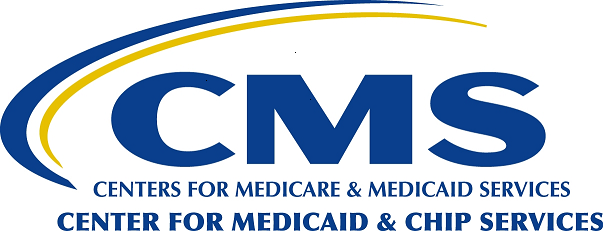 [Speaker Notes: 30 + million children covered by Medicaid and CHIP
Under ACA, coverage for children remains largely under traditional Medicaid and CHIP]
Ten Essential Health Benefits
Ambulatory Patient Services 
Emergency Services 
Hospitalization 
Maternity and Newborn Care 
Mental Health and Substance Use Disorder Services Including   
       Behavioral Health Treatment 
Prescription Drugs 
Rehabilitative and Habilitative Services and Devices 
Laboratory Services 
Preventive and Wellness Services and Chronic Disease Management 
Pediatric Services Including Oral and Vision Care
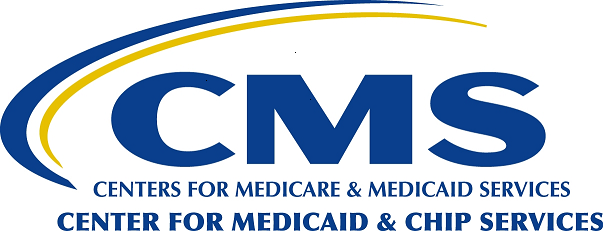 MHPAEA
The Mental Health Parity and Addictions Equity Act (MHPAEA) requires group insurers to ensure that the “financial requirements” and “treatment limitations” that are applicable to mental health and substance use benefits are no more restrictive than the predominant financial requirements and treatment limitations for medical and surgical benefits covered by the plan
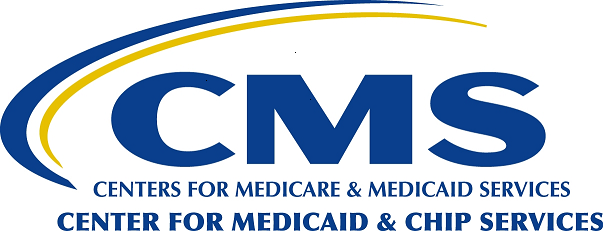 MHPAEA and Medicaid
MHPAEA Applies to:
CHIP Program
Medicaid MCOs
Section 1937 non-managed care Alternative Benefit Plans and benchmark equivalent plans
MHPAEA does not apply to regular state Plan Services
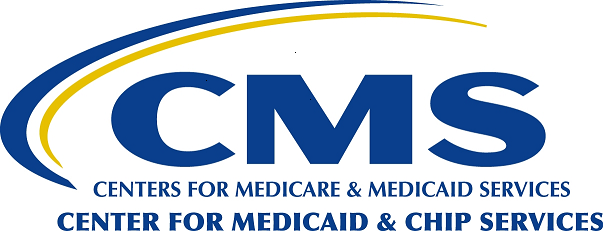 MHPAEA and Children’s Health Insurance Program
For CHIP programs, MHPAEA applies to all delivery systems, including fee-for-service and managed care  
If State CHIP plan provides full coverage of the EPSDT benefit the MHPAEA requirements shall be deemed to be met
States not providing full EPSDT benefits under their CHIP State plan need to ensure these plans comply with MHPAEA
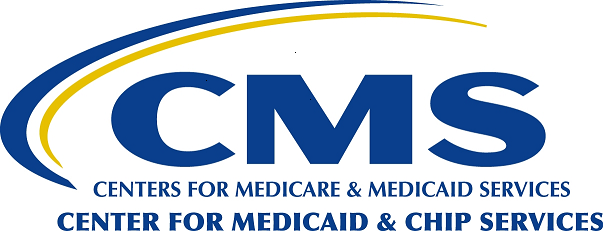 CMCS Goals
Improved, effective benefit design for MH/SUD for children and adults
Technical Assistance to states for ABP/EHB
Focus on parity and on evidence based practices
ACYF partnership for children in foster care who need trauma informed care
Informational Bulletins for improved screening & benefit design on Medicaid.gov
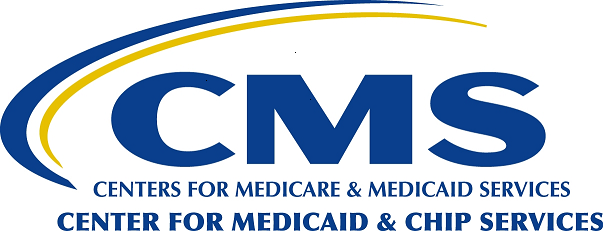 [Speaker Notes: 30 + million children covered by Medicaid and CHIP
Under ACA, coverage for children remains largely under traditional Medicaid and CHIP]